Bayesian Meta-Prior Learning Using Empirical Bayes
Sareh Nabi
University of Washington – Microsoft Dynamics 
 Work started while intern at Amazon
Paper in collaboration with:
Houssam Nassif, Joseph Hong, Hamed Mamani, Guido Imbens
[Speaker Notes: Thank you X, hello everyone]
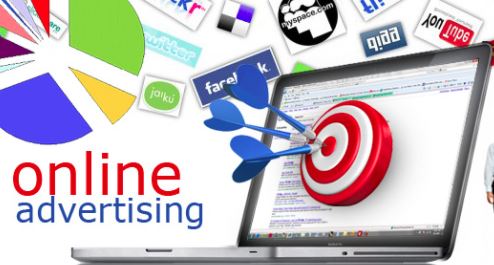 Sequential decision making under uncertainty
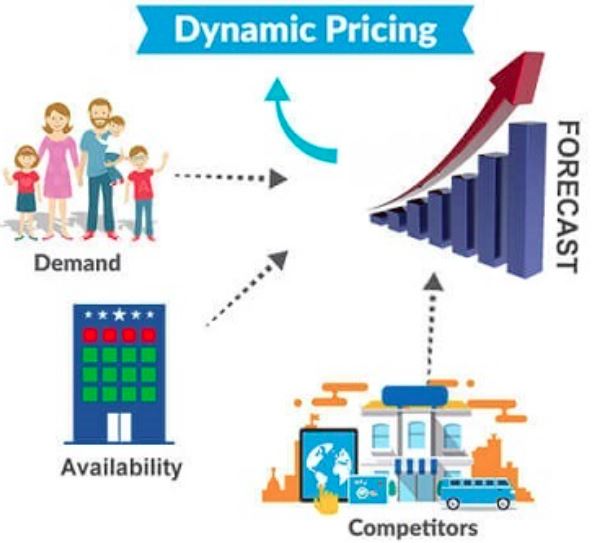 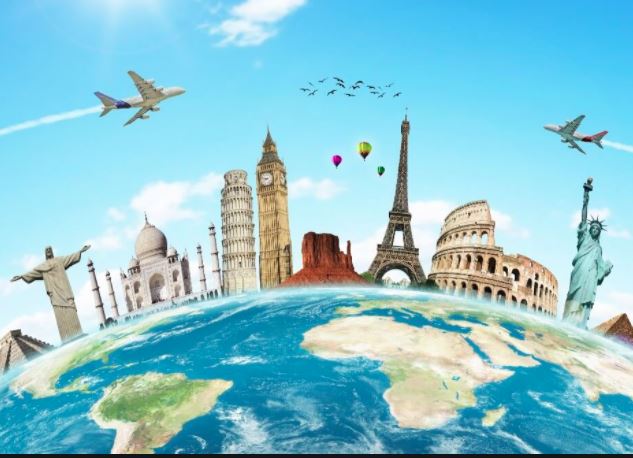 Exploration vs Exploitation Trade-off
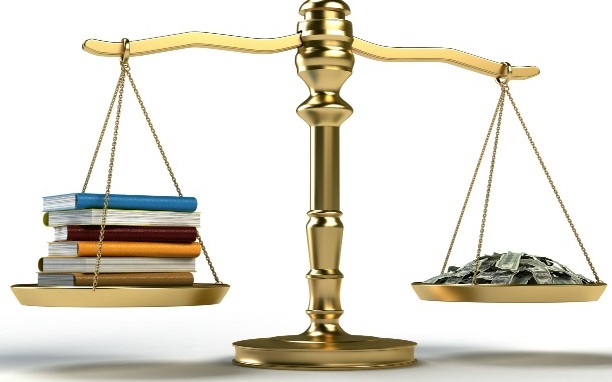 Explore/Learn Learn more about what is good and bad


Exploit/Earn Make the best use of what we believe is good
3
Multi-armed Bandit (MAB)
4
MAB Algorithms …
Algorithms that solve MAB problems

Index policies: Gittin's index

Frequentist approach: Upper Confidence Bound type algs

Bayesian approach: challenge of non-informative prior
5
What we address …
Propose a framework to learn meta-prior from initial data using empirical Bayes 

Decouple learning rates of model parameters by grouping similar ones in the same category and learning their meta-prior separately

Next: Overview of our meta-prior framework and its application to our ad layout optimization problem (in Amazon production system) and classification problem (on a public dataset). Lastly, review our theoretical results.
6
Biking competition
Stop biking pointlessly, join team Circle!
Year-round carousel rides!
Unlimited laps!
All you can eat Pi!
No corners to hide!
Hurry, don’t linger around!
Join now!
Check other teams
7
[Speaker Notes: Terrible mistake of hiring a lousy designer.]
Multiple-slot template
Stop biking pointlessly, join team Circle!
Slot
Year-round carousel rides!
Unlimited laps!
All you can eat Pi!
No corners to hide!
Hurry, don’t linger around!
Join now!
Check other teams
8
[Speaker Notes: The page has multiple component slots: heading, image, textual description, and two buttons]
Template Combinatorics: 48 layouts
Stop biking pointlessly, join team Circle!
x2
x3
Best way to bicycle!
We cycle and re-cycle!
No point in not joining!
x2
Join now!
Check other teams
x2
x2
9
[Speaker Notes: Exponential explosion. Total of 48 possible combinations]
Featurization
First-order features, X1: variant values
E.g. “image1”, “title2”, “color1”

Second-order features, X2: variant combinations/interactions 
E.g. “image1 AND title2”, “image1 AND color1”

Concatenate for final feature vector representation: 
X = [X1, X2]
10
[Speaker Notes: First step is featurization. I will use the simplest non-contextual case, but our methods and systems extend to contextual and personalized cases. We have two categories of features:]
Generalized Linear Models (GLM)
11
[Speaker Notes: Our model is a GLM. Basically a regression within an inverse link function. In the simple linear case, g is identity and we recover simple linear regression]
Bayesian GLM
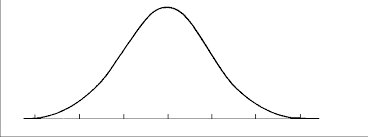 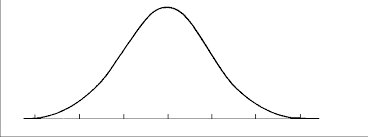 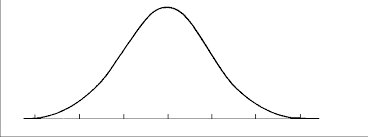 12
[Speaker Notes: A Bayesian GLM is one where the weights w are not point estimates, but rather normal distributions.]
Bayesian GLM weight updates
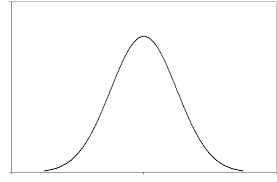 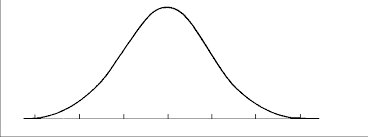 +  data =
wi,t prior
wi,t+1 posterior
13
[Speaker Notes: The update is Bayesian. At time t u have prior. + data posterior. Variance shrinks. Bandit: sample from W and take maximal X]
Empirical Bayes Approach
14
[Speaker Notes: It turns out we can, using EB]
Impose Bayesian hierarchy
15
[Speaker Notes: Define: mu, mu, sigma
First, we group our features into two categories. 
Impose on each grouping a meta-prior. hierarchy.
Each feature’s true mean μi is drawn from that feature’s category meta-prior 
observed mean μ ̃i,t is drawn from Gaussian with true mean and observed variance]
Model assumptions
16
Empirical prior estimation
17
Empirical Bayes (EB) algorithm
18
[Speaker Notes: U bootsrap yourself.]
Experiments and Results
19
Experimental setup
20
When to compute empirical prior
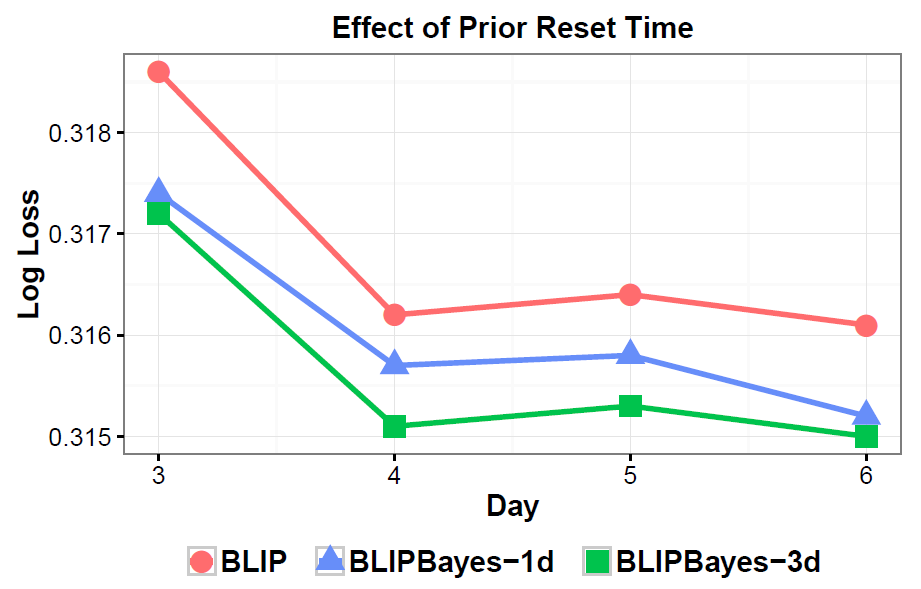 Empirical prior helps, even with one batch

Longer reset time helps more
21
[Speaker Notes: Compute EB prior after 0, 1, 3 batches. Lower is better.]
Lasting effect on small batches
BLIPBayes outperforms both other methods

BLIPBayes can be especially valuable for small batch training
22
[Speaker Notes: overfitting]
Empirical Bayes did best 

Erring towards a large prior variance is more easily overcome by data than erring towards a small prior variance
23
[Speaker Notes: Could it be that smaller Tau just works? Tried different taus, blip did better. EB did best.]
Live experiment
BLIP with Empirical Bayes  meta-prior has higher success rate & converges faster
24
[Speaker Notes: Live experiment, on Prime acquisition ads. No loss to compute. Y is success rate, higher is better. EB converges faster (time unit 5 vs 8), and is more stable.]
Theoretical Results
25
Takeaways
Empirical Bayes prior helps, mostly on low/medium traffic
Promising, as low traffic cases are harder to optimize

Effectively decouples learning rates by imposing a Bayesian hierarchy      and learning meta-prior per category of features  

Model converges faster with Empirical Bayes’ meta-prior 

Works for any feature grouping in a Bayesian setting
Applies to contextual and personalization use cases
26
Paper is on arXiv: arxiv.org/abs/2002.01129

Slides available on my website.

Feel free to reach out: 
Website: www.sarehnabi.com
LinkedIn: www.linkedin.com/in/sarehnabi 
Twitter: twitter.com/SarehNabi
Thank you! 
Any Questions? Comments?
27
[Speaker Notes: If you want to help, we would love to talk to you.
With this I am ready for questions]